Global Analyses
kelley
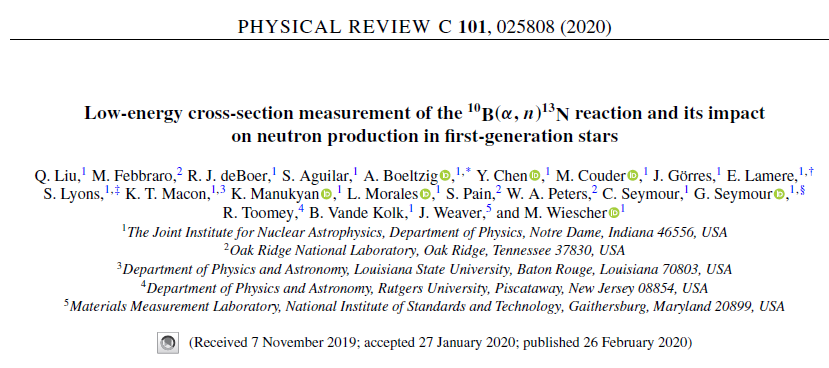 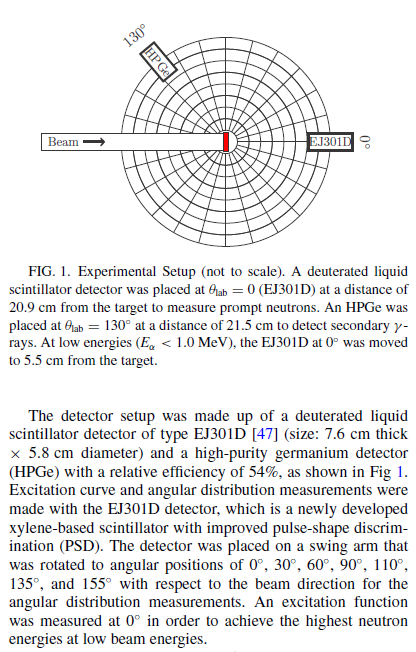 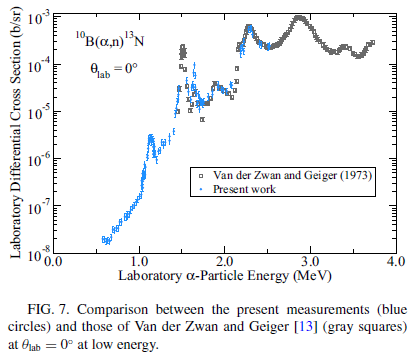 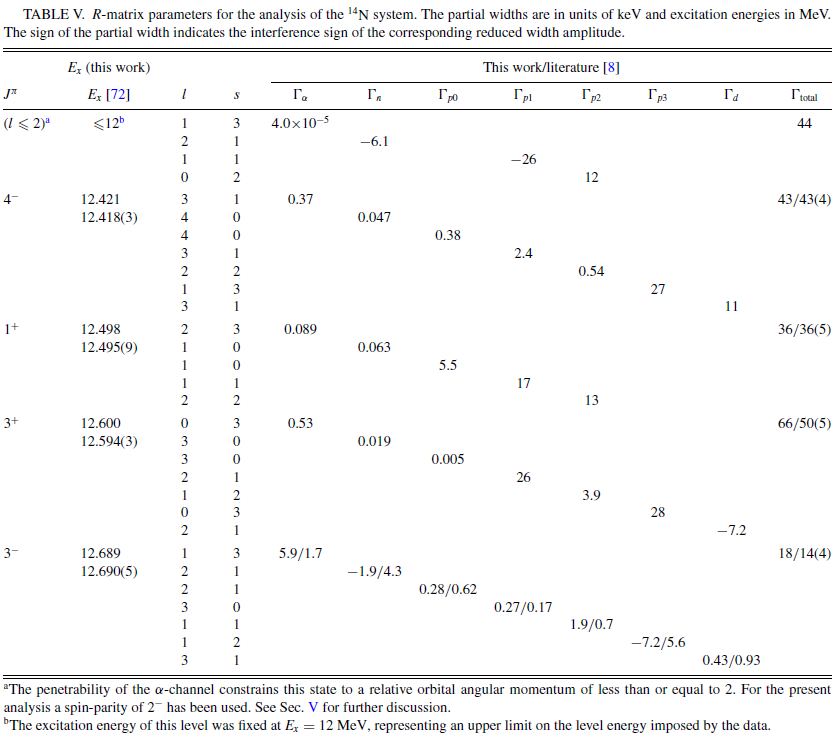 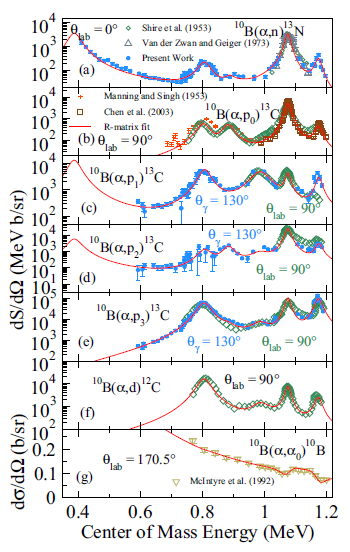 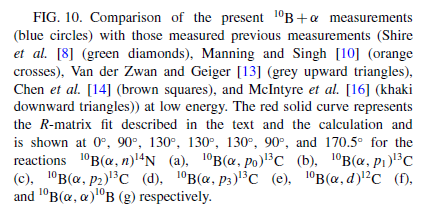